Two Major Stratospheric Warmings (?)
The NH winter of 2023-2024 has had two Major Stratospheric Sudden Warming (SSW) Events
How “major” are these events?
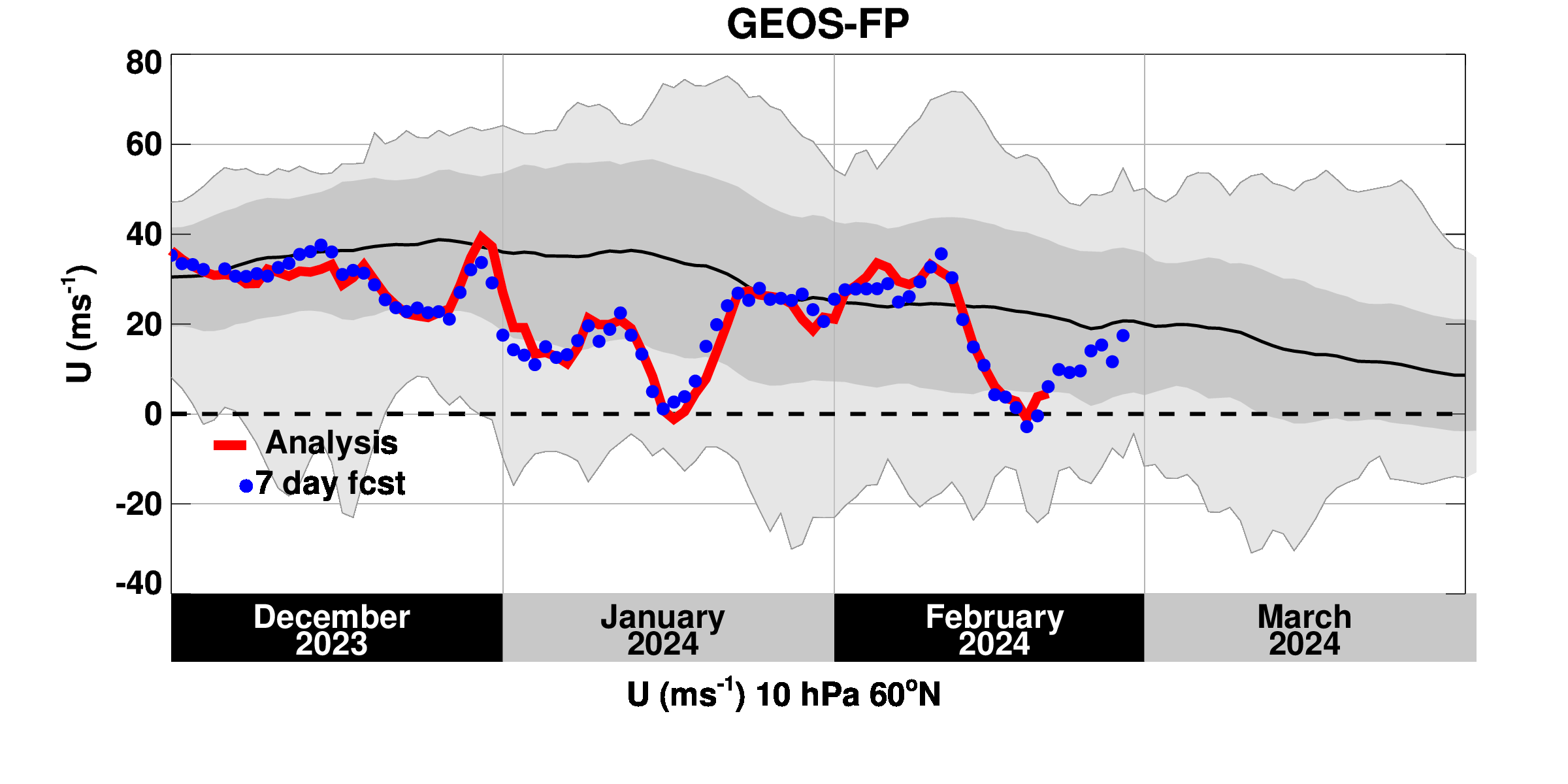 MERRA-2 Climatology
Mean: Black 
Standard Deviation: Dark Gray
Records: Light Gray
Zonal mean, zonal wind (m/s)
10 hPa, 60oN
Below average winds
Winds < 0
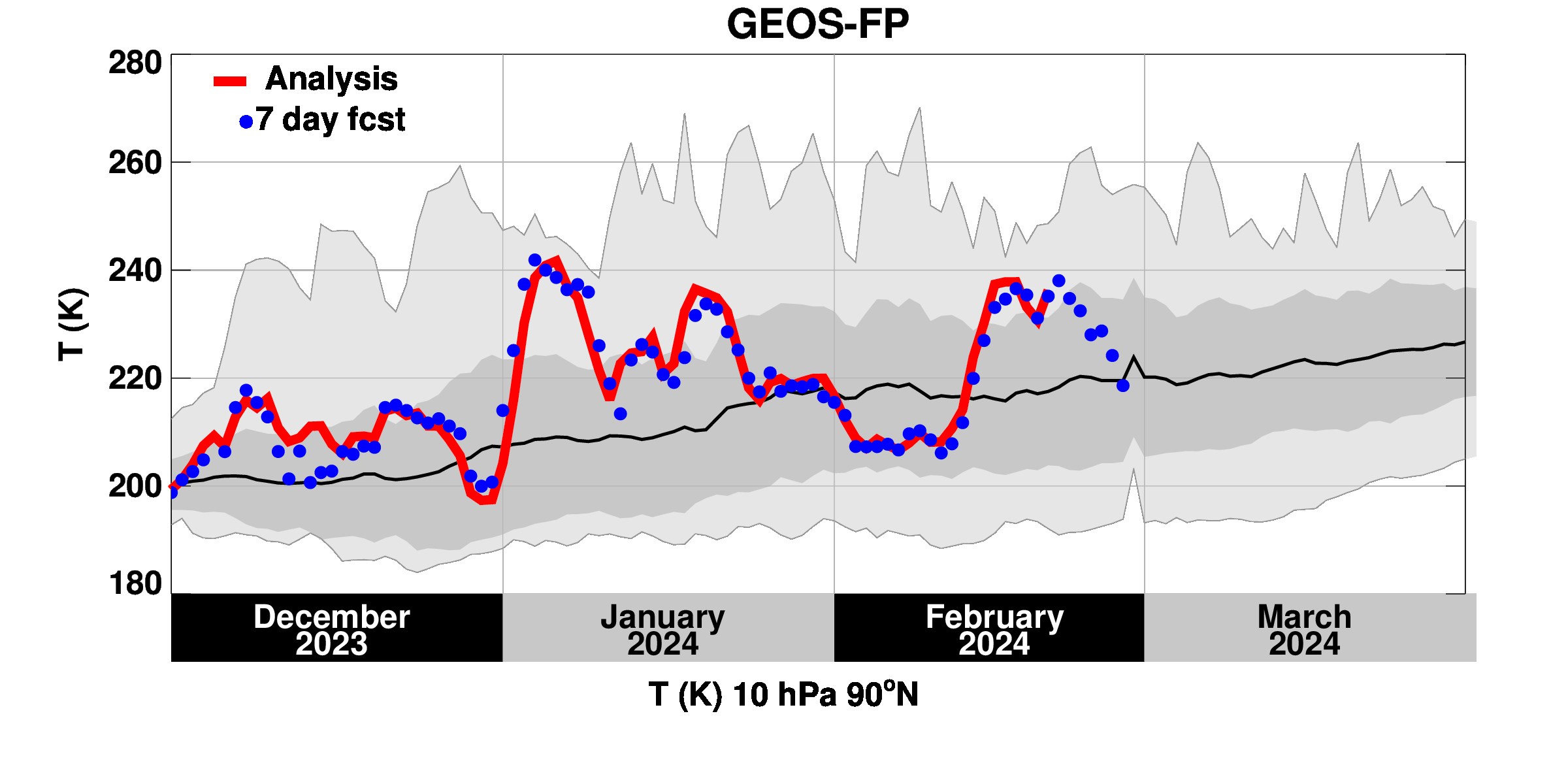 Warmings
Minor?
Temperature (K)
10 hPa, 90oN
Above average temperatures
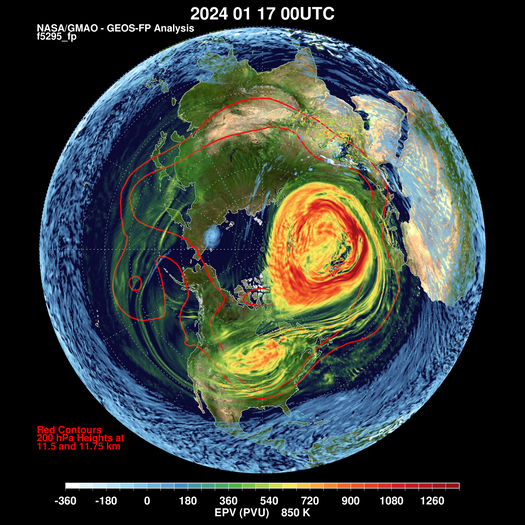 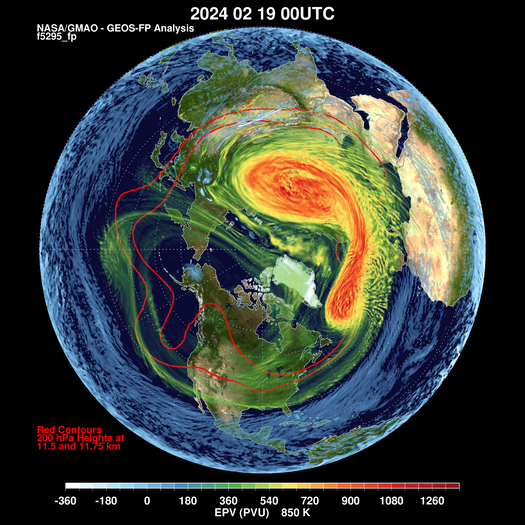 19
17
Warming Comparison
17 January 2024
19 February 2024
Vortex is off the pole but remains coherent in both warmings. 
The two warmings vary in longitude.
Warming Comparison
17 January 2024
19 February 2024
Vortex is off the pole but remains coherent in both warmings. 
The two warmings vary in longitude.
What’s Happening Now?
Forecast Validation for 22 February 2024
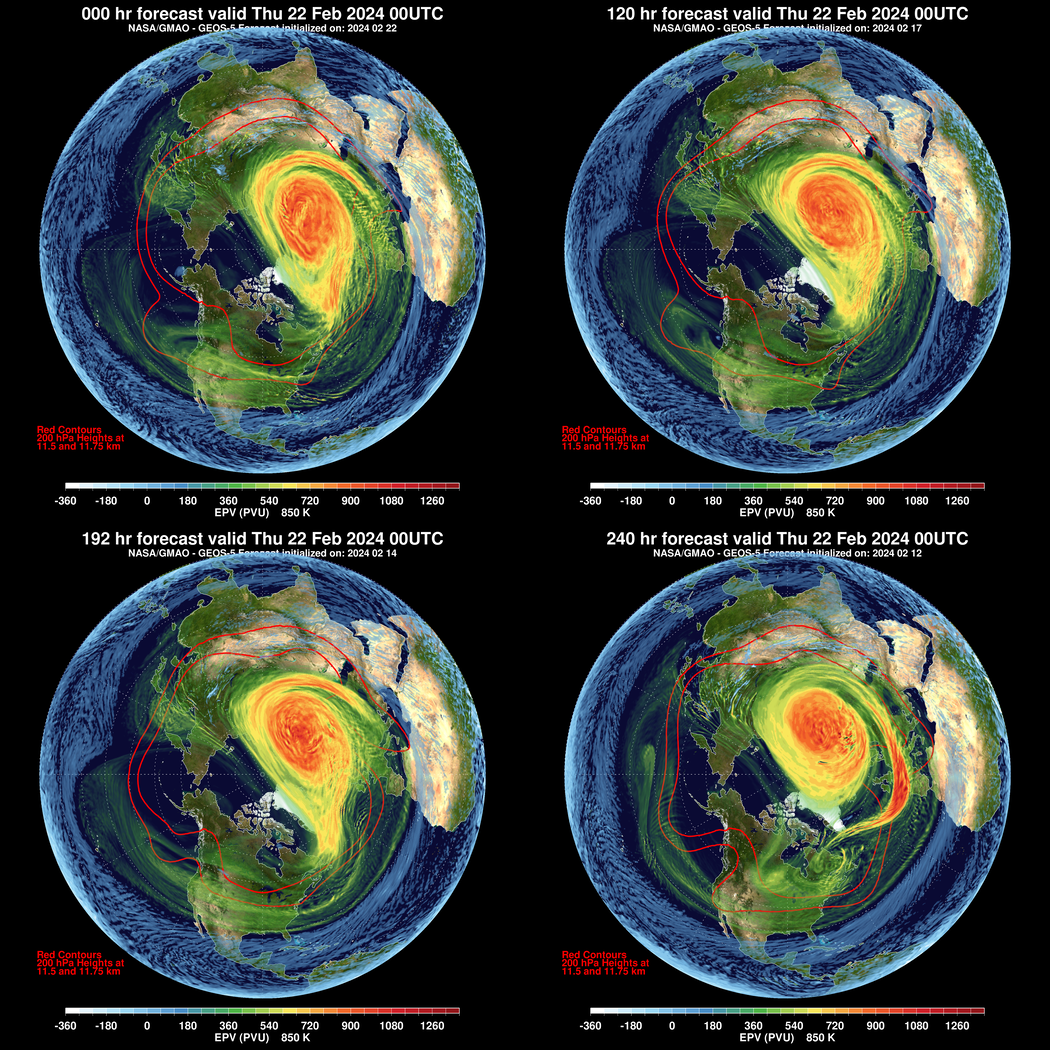 5-Day Forecast
Analysis
Good Forecast for this time, even out to 10-days.
12 February 2024 Analysis
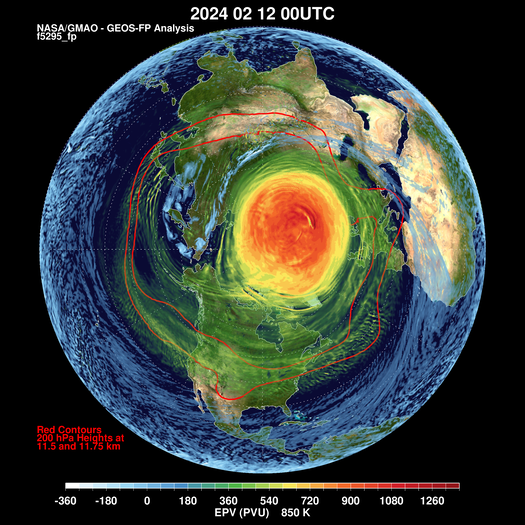 10-Day Forecast
8-Day Forecast
The Future: A Third SSW?
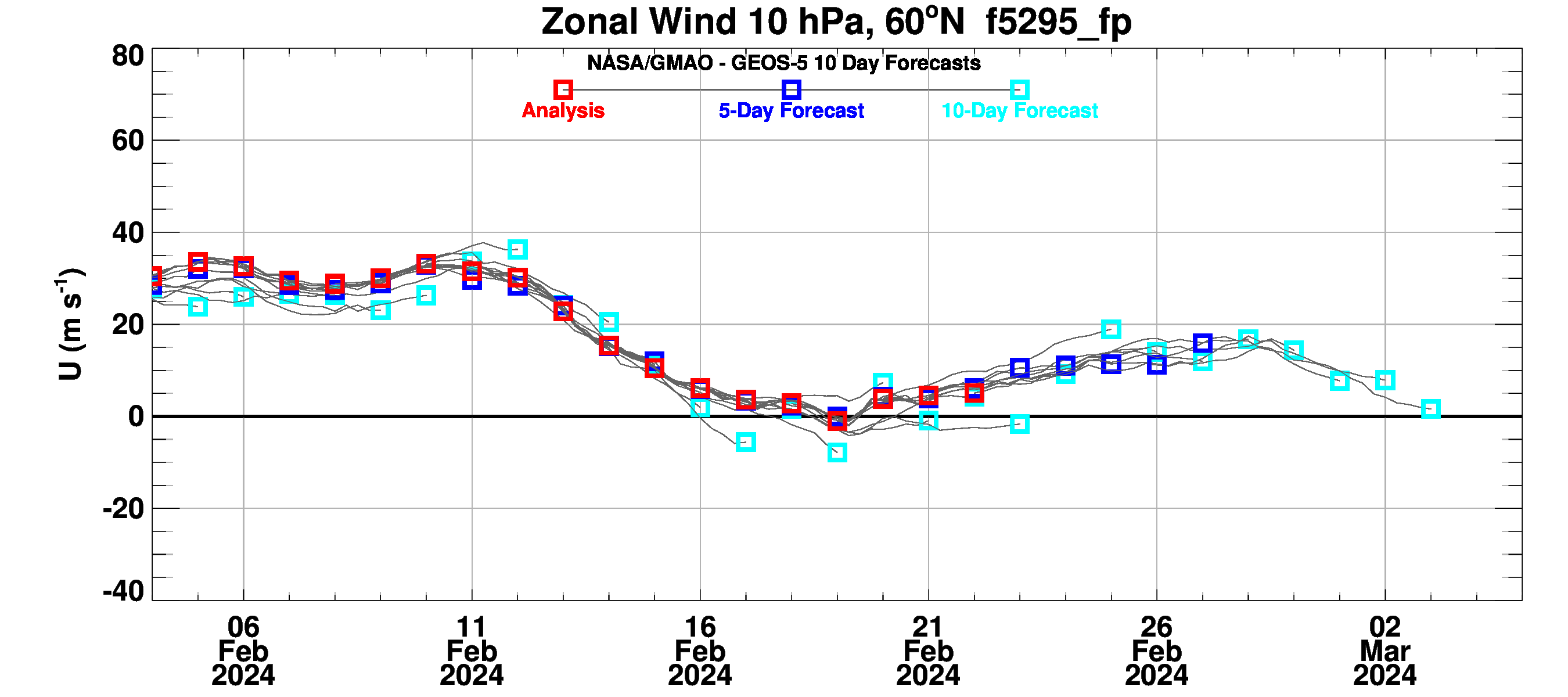 Wind < 0 ?
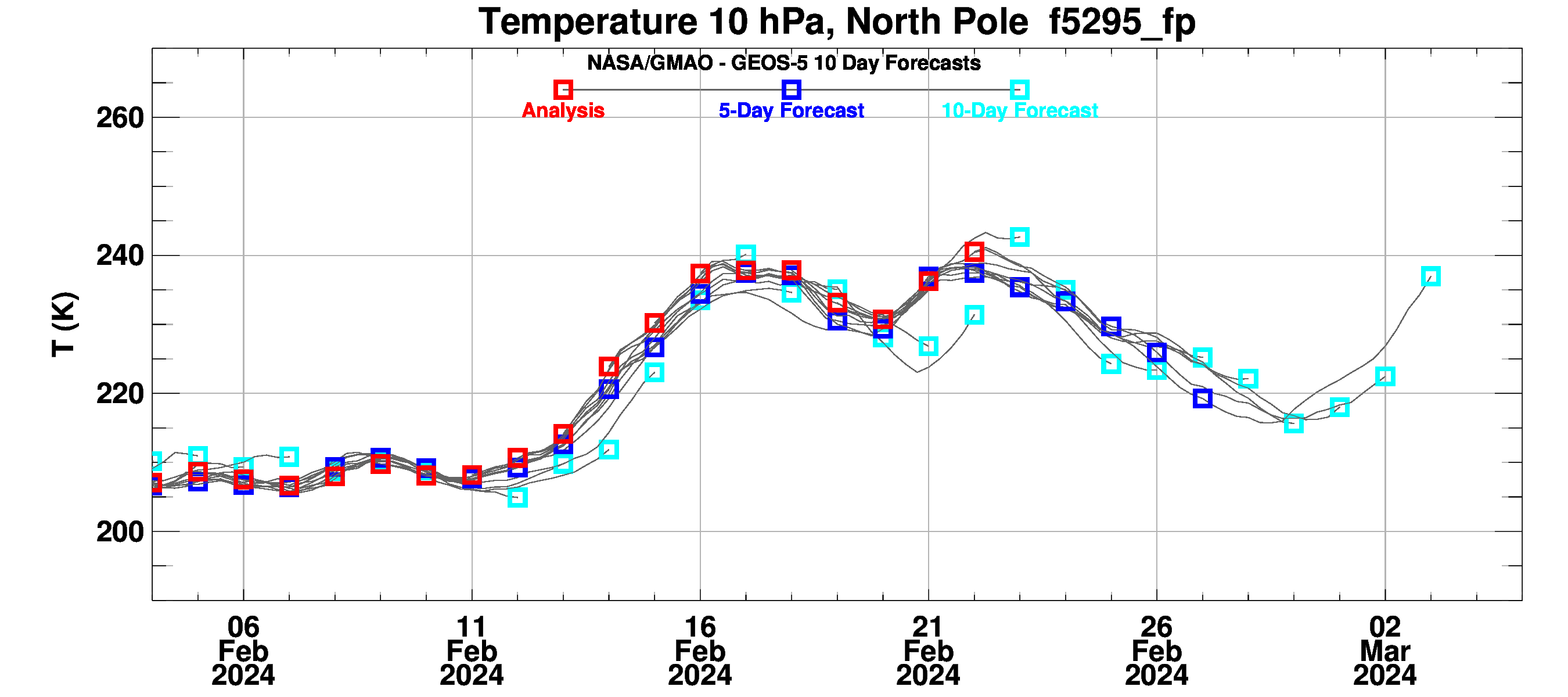 Temperature Increasing
https://gmao.gsfc.nasa.gov/gmaoftp/larrycoy/strat_fcst/epv_850_fcst.mp4
However, some folks say that there must be a 20-day interval to count as separate SSW events!